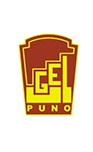 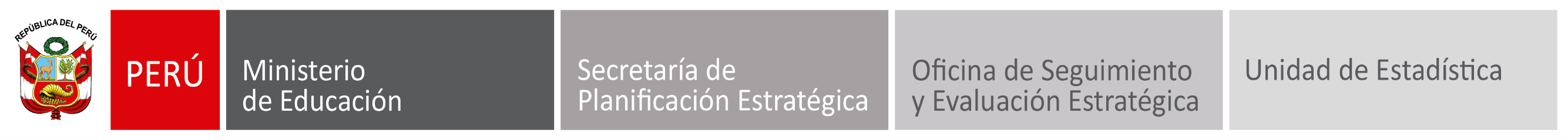 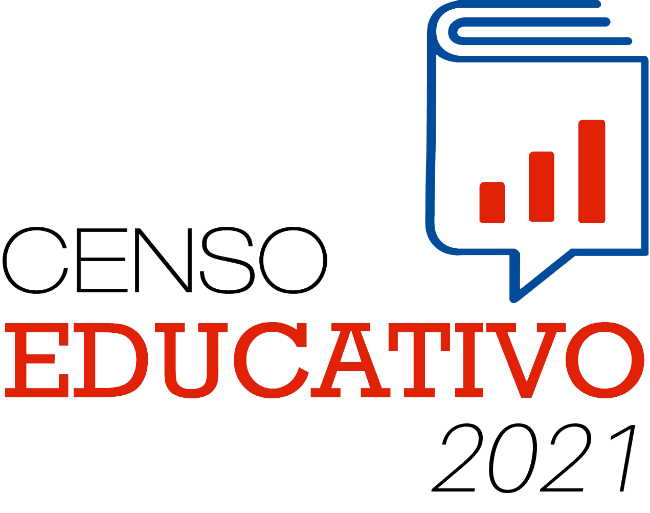 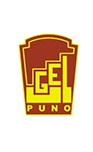 Censo Educativo - 2021
¿Qué es el Censo Educativo?
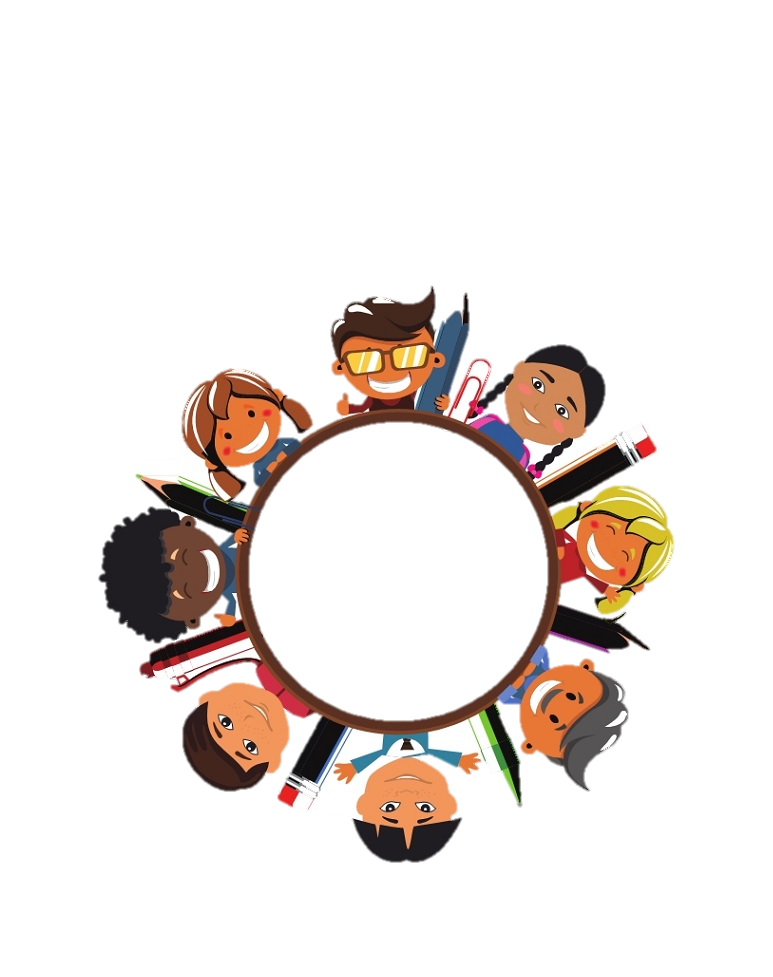 Es una actividad estadística que nos permite conocer las características del servicio educativo, así como proporcionar una información oportuna y confiable  de la situación de los alumnos, docentes, recursos e infraestructura al inicio del año escolar; y resultados de ejercicio educativo al finalizar el año escolar.
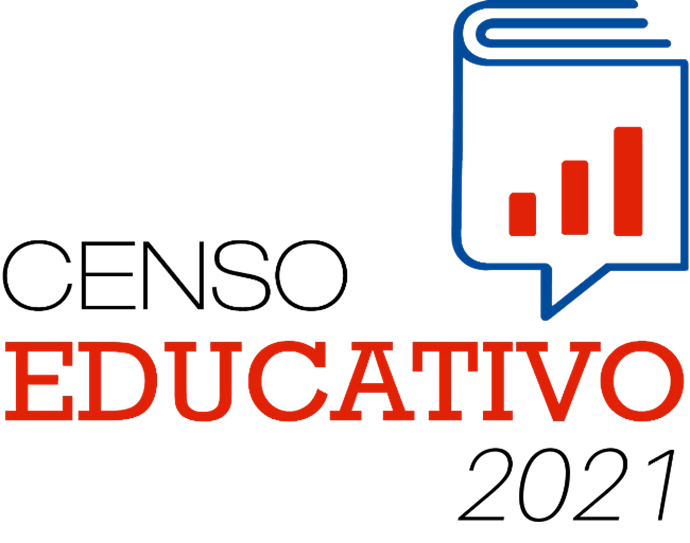 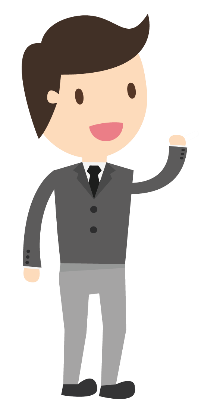 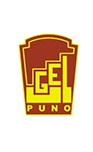 Censo Educativo - 2021
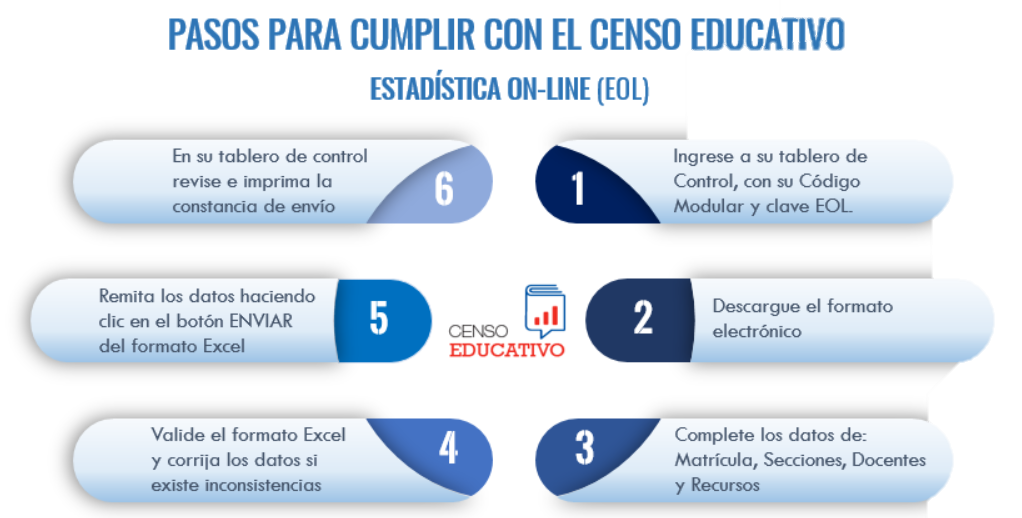 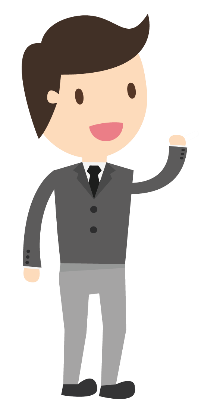 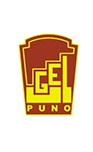 Censo Educativo - 2021
INGRESE AL SIGUIENTE LINK
http://escale.minedu.gob.pe/censo-escolar-eol/
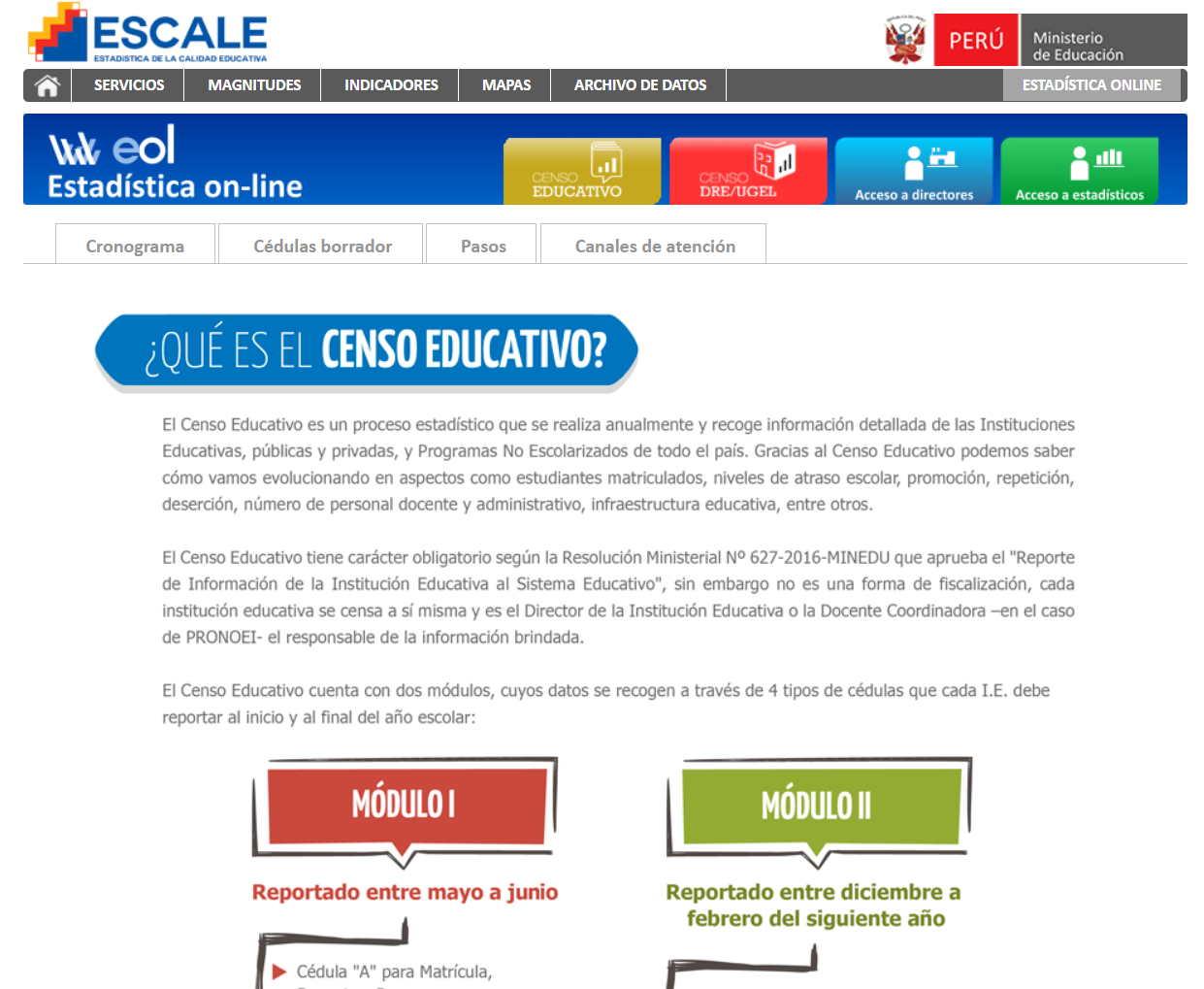 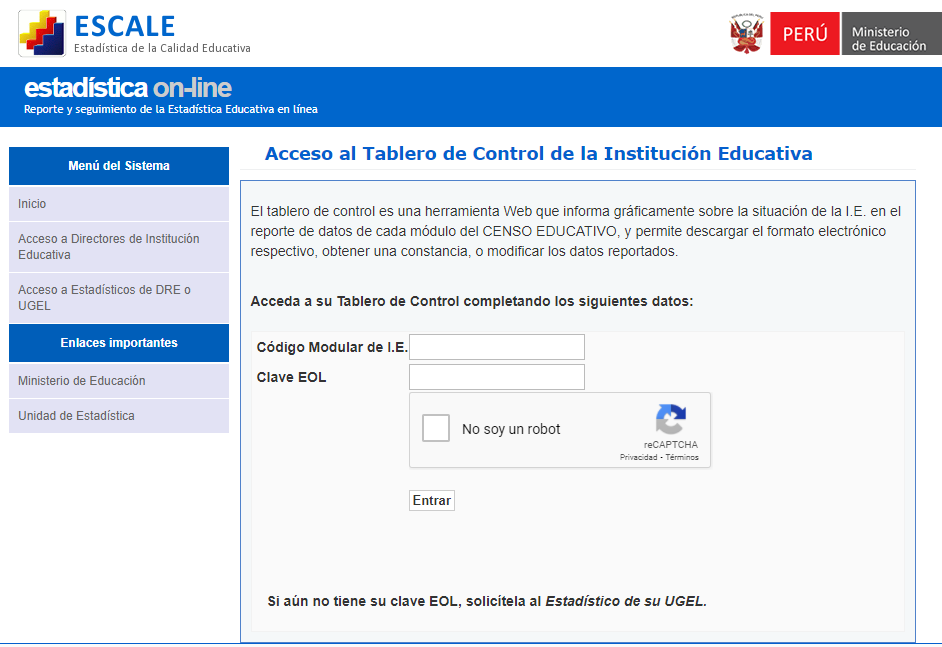 CLICK AQUÍ
Ingrese código modular
5 Letras Mayúsculas
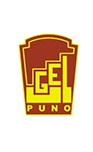 Censo Educativo - 2021
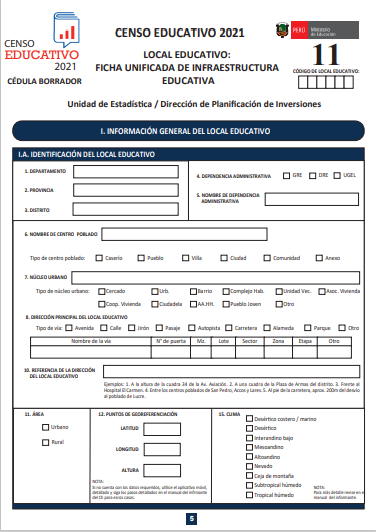 Fichas - Cédulas
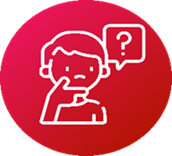 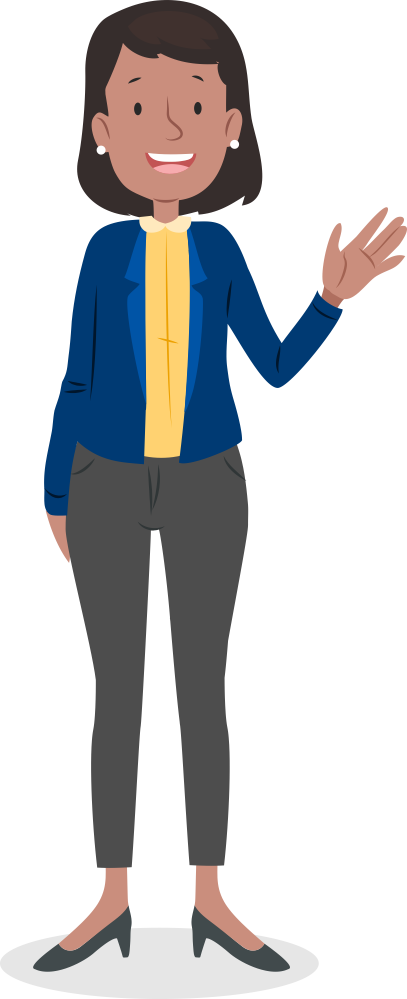 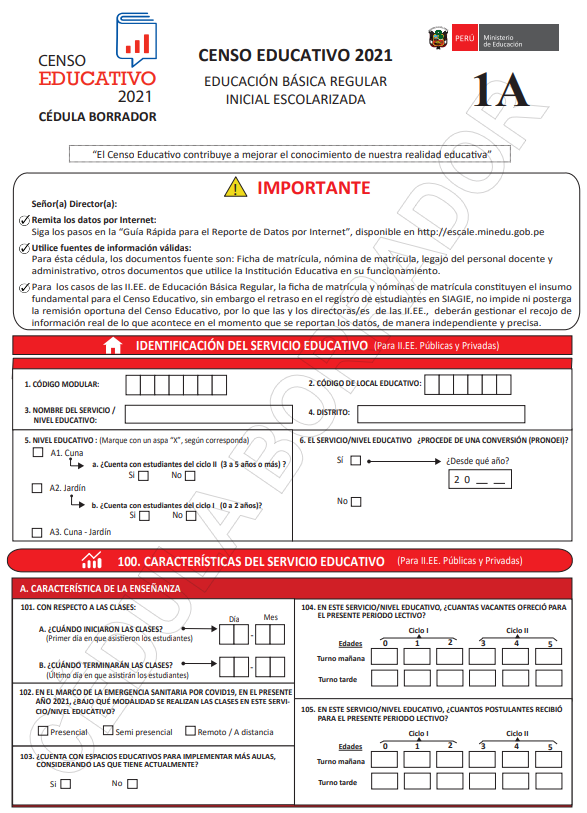 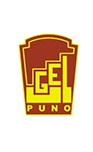 Censo Educativo - 2021
Estructura de la Ficha Unificada de Infraestructura Educativa
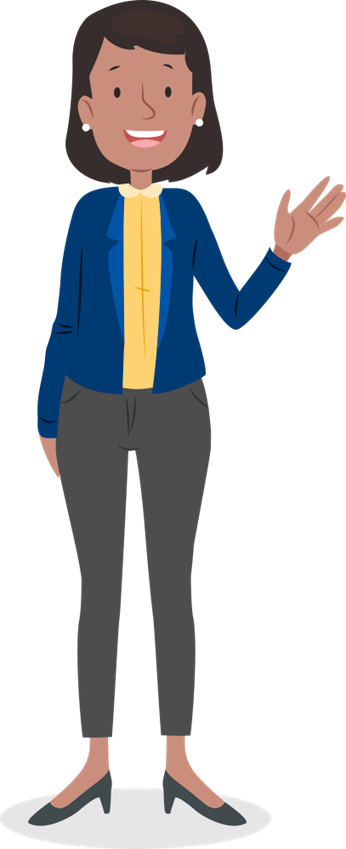 Características del local educativo
Capítulo100
Capítulo200
Servicios básicos en el centro poblado y en el local educativo
Información general del cerco perimétrico en el local educativo
Capítulo300
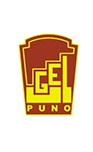 Censo Educativo - 2021
Estructura de la Ficha Unificada de Infraestructura Educativa
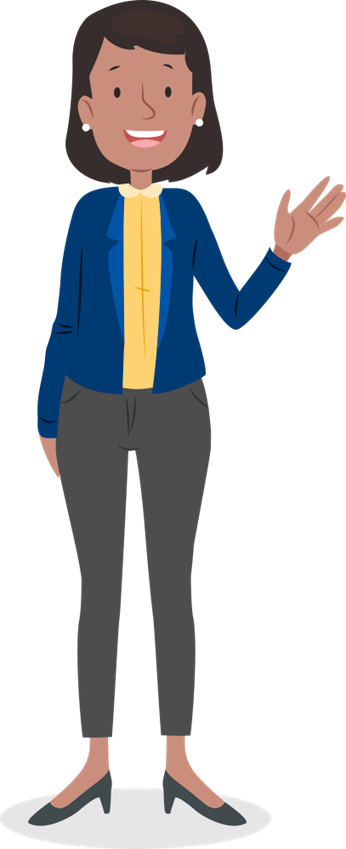 Información específica por edificación
Capítulo400
Capítulo500
Características de las aulas o espacios acondicionados como aulas
Capítulo600
Características del resto de espacios educativos y espacios administrativos.
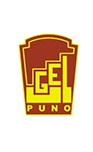 Censo Educativo - 2021
Estructura de la Ficha Unificada de Infraestructura Educativa
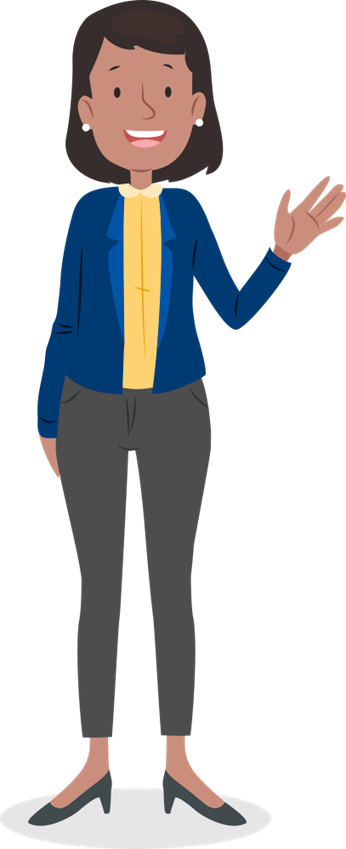 Capítulo700
Características de espacios usados como servicios higiénicos  en el local educativo. NUEVO
Capítulo800
Estado de los recursos tecnológicos y equipamiento en el local educativo.
NUEVO
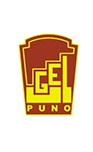 Censo Educativo - 2021
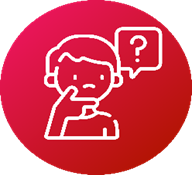 ¿Qué documentos fuentes son necesarios para el llenado de la FUIE?
Estudio de levantamiento topográfico
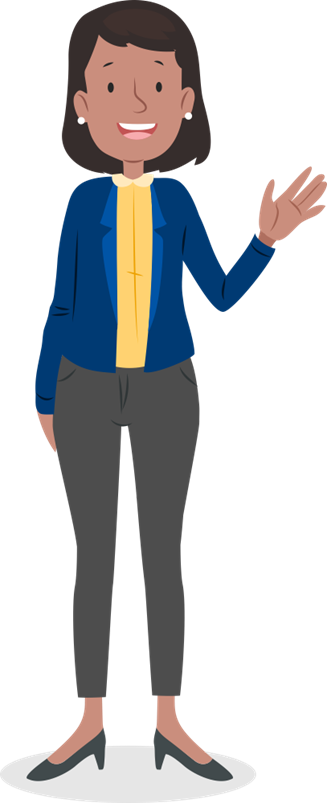 Plano de construcción, instalaciones eléctricas, sanitarias u otro documento donde figure el área del local educativo (para el caso del local educativo que no cuenta con estudio topográfico)
Partida registral o documento de posesión del predio.
Recibo de luz y agua.
Contrato o recibo de internet.
Inventario o pecosa de mobiliario,  recursos tecnológicos y equipos de interconexión.
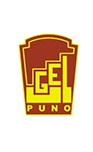 Censo Educativo - 2021
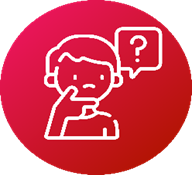 ¿Qué documentos fuentes son necesarios para el llenado de las Cédulas?
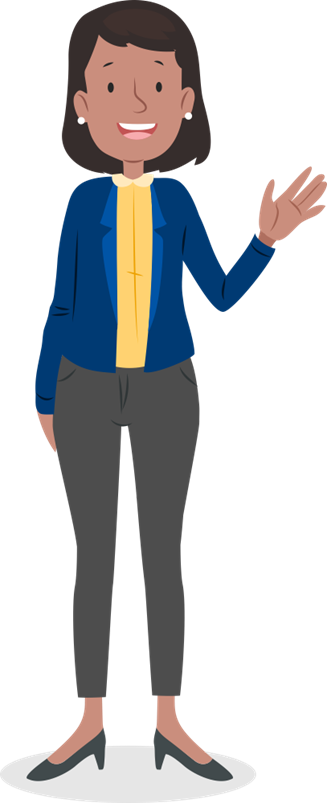 Cuadro para Asignación de Personal (CAP)
Nomina de Matricula
CRONOGRAMA DE CAPACITACION
Muchas gracias